schoolkostenfonds
Opvolging
Rondetafel kinderarmoede
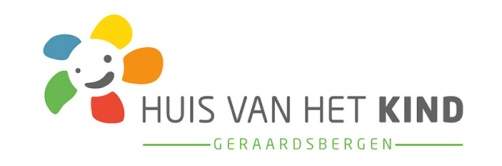 schoolkostenfonds
Iedere school ontvangt een bedrag à rato van het aantal leerlingen + gemiddelde van 4 SES indicatoren
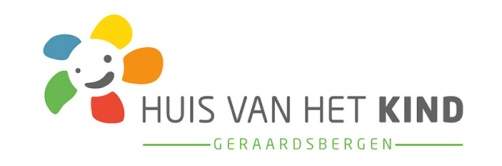 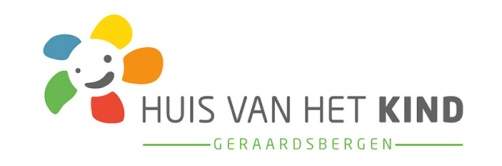 schoolkostenfonds
Fonds wordt door de school zelf beheerd
Mogelijkheid om leerlingen te ondersteunen wat schoolkosten betreft
Bestedingsraamwerk opgesteld door werkgroep
Inzet van middelen grotendeels zelf bepalen
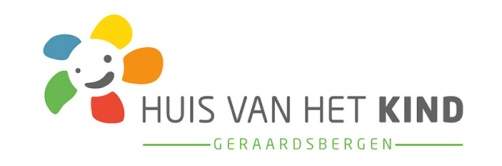 schoolkostenplan
Iedere school stelt een schooleigen schoolkostenplan op.
OCMW voorziet hier externe begeleiding door gespecialiseerde diensten
Plan opstellen in najaar 2017 + in voorjaar 2018 evalueren en bijsturen waar nodig
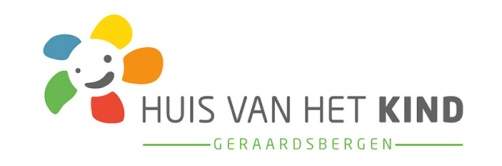 planning
Juni 2017: inleidende gesprekken met directies/ zorgleerkrachten
September – december 2017: 3 sessies (sensibilisering – aanzet schoolkostenplan -  inzetten op preventieve maatregelen)
December 2017: afwerken schoolkostenplan
Maart 2018: curatieve maatregelen
Mei 2018: school- en netoverschrijdend netwerkmoment
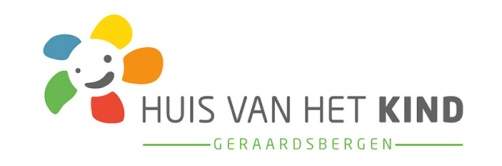 vrijetijdspas
VOORSTEL
Indexering volgens maximumfactuur
Ook voor pleegkinderen en kinderen die in een instelling verblijven
Ook voor basisaankopen nodig voor de academie
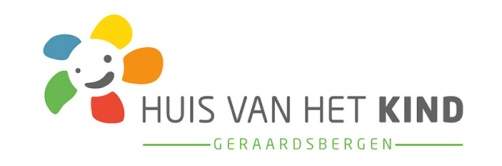 Medische – en revalidatiekosten
Infomoment derdebetalersregeling en terugbetalingsmodelijkheden aan zorgverstrekkers
Tussenkomst in remgelden zorg:
Voor revalidatiecentrum voor kinderen met vrijetijdspas (ouders ¼, OCMW ¾)
Bij onderkennen van speciale nood (door onderwijs, CLB, K&G…) gestructureerde doorverwijzing naar sociale dienst  kosten deels ten laste genomen van OCMW